APPAREIL  URINAIRE
Glandes:  2 reins , droit  et gauche, en forme de haricots , plaqués 
contre la paroi lombaire.
Formés de 2 faces (dorsale et ventrale), 2 bords (latéral et médial) 
et  2 extrémités ou pôles (crâniale et caudale).
Voies  urinaires: 
          * Bassinet: cavité creusée dans le sinus du rein  dont il  prend 
la forme.
          * 2 uretères: qui partent au niveau du hile du rein 
          * Vessie: réservoir impair qui se remplit d’urine et dont la 
contraction chasse au moment des mictions
          * Un urètre 
- Moyens de fixité: Une capsule rénale et une capsule adipeuse
- Glandes surrénales, situées au  niveau du  pôle crânial
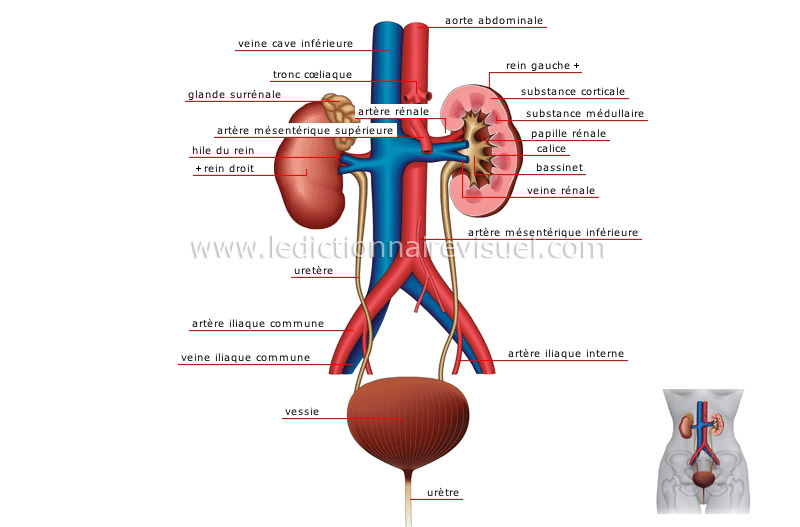 Reins à surface unie : conformation intérieure, Equidé, Petit ruminant, Carnivore,Lapin
Rouge foncé: le cortex
Rose: la médulla
Bassinet
Crête rénale
Vaisseaux et nerfs
Uretère
Veine rénale en bleu
Artère rénale en rouge
Glande surrénale en rose
Reins : Coupe sagittale
Reins lobés de Bovin:conformation extérieure
Lobes
Sinus rénal
Bassinet 
Uretère
Artère rénale en rouge
Veine rénale en bleu
Glandes surrénales
    en rose
Reins lobés : conformation intérieure
Lobes rénaux
Bassinet
Pyramides rénales
Papilles rénales
Calice rénal
Veine cave caudale
Veine rénale en bleu
Artère aorte
Artère rénale en rouge
Glande surrénale en rose
Le rein gauche des ruminants est flottant et possède un hile long et un méso particulier.
VESSIE
Réservoir impair et médian 
à surface ridée où débouchent 
les 2 uretères à sa face dorsale. 
Constituée de 3 parties: 
Pôle crânial ou vertex de la 
     vessie
Corps de la vessie
Col de la vessie d’où part 
l’urètre, entouré par la prostate
 et 2 ostiums: un interne et un 
externe appelé :méat urinaire
Particularités spécifiques
Equidés: Reins lisses, Rein droit plus large, vessie intrapelvienne, capacité 2 litres
Bœuf: Reins lobés, Rein gauche flottant à droite du rumen avec un hile long et oblique, capacité de la vessie: 3-4 litres
Petits ruminants: Reins lisses, en forme de haricots, de taille à peu près égale
Chien: Reins semblables à ceux des petits ruminants, vessie entièrement logée dans l’abdomen, capacité de 100 ml
Chat: Reins relativement plus volumineux que ceux du chien 
Lapin: Reins en forme de haricot
Références  bibliographiques 
   
        BARONE  R. « Anatomie comparée des 
        animaux domestiques; Tome 4 : Appareil  
        uro-génital, Fœtus et ses annexes »